TO RETIREMENT AND BEYOND
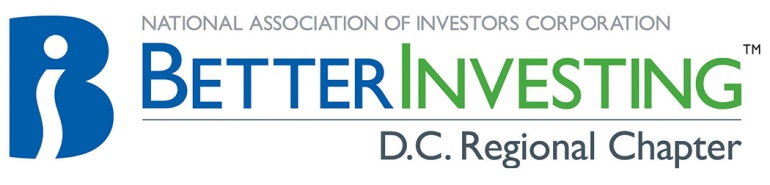 Chapter Director Paul O’Mara
Disclaimer
The information in this presentation is for educational purposes only and is not intended to be a recommendation to purchase or sell any stocks, mutual funds, or other securities that may be referenced.
How Do You Envision Your Retirement?
Your vision?
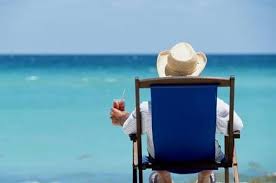 Or?
Or?
Or?
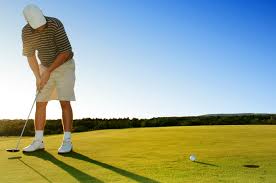 Or, Perhaps Not Your Retirement?
But, Hopefully, Not This?
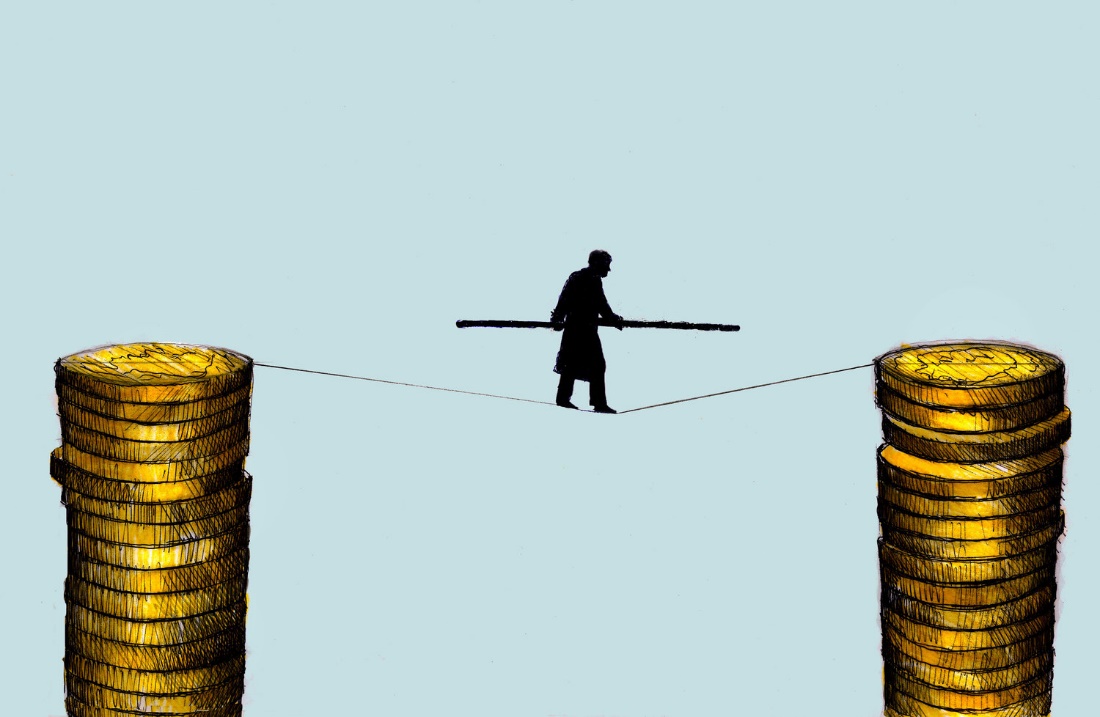 The Intent Is To…
As Playwright Tennessee Williams Said…
As Playwright Tennessee Williams Said…
“You can be young without money, but you can’t be old without it.”
Am I On Track For Retirement?
To know the answer, you need to know:
When you should retire
Where should you retire
Whether you want to fully retire or pursue an encore career
What investment returns you can expect
What percentage of your income you should plan to live on
And, ??????
You can't achieve financial comfort if you need to nickel-and-dime everything and are constantly in fear of running out of money after you retire.
You can't achieve financial comfort if you need to nickel-and-dime everything and are constantly in fear of running out of money after you retire.
According to a recent study, the median balance of U.S. workers' retirement accounts — including 401(k)s, IRAs, etc. — is only $63,000. 
By age group, the data looks like this:

People in their 20s have a median retirement savings of $16,000.
For people in their 30s, it's $45,000.
For people in their 40s, it's $63,000.
For people in their 50s, it's $117,000.
For people in their 60s, it's $172,000.
Source: Transamerica Center for Retirement Studies.
These Figures Are Consistent With Recent Surveys
Three-quarters of respondents said they could have saved at least a little more in the past, and the majority said not saving enough was one of the biggest mistakes of their lives.  Almost two-thirds said they wish they could have talked to their younger selves and told them to  save more.  -- Source: American Century Investments, 2015
44 percent of pre-retirees wish they had started saving for retirement earlier.  As a result they expect to work five years longer than people who are currently retired. -- Source: HSBC, 2016
So, how much do you actually need for a comfortable retirement -- financially?
“At age 65 you need nearly 23 times your standard of living to survive financially for the next 35 years.” -- David John Marotta
“One common rule of thumb is 20 times your annual income while employed.” --  Daniel Solin
“Many financial experts say that for every year in full retirement, you’ll need about 80 percent of your pre-retirement annual income to support your lifestyle.” – Advisor Investments
“If you’re like most people, in retirement you’ll need 70 to 80 percent of your pre-tax, pre-retirement income.” -- Teresa Ghilarducci
“…a good back-of-the napkin estimate is to have a retirement portfolio that’s roughly 25 times the value of your annual retirement income…. Subtract Social Security benefits and … guaranteed income, such as a pension, and then multiply by 25.” – Robert Leahy, Leahy Wealth Management Group
Depends on who you ask…
Here’s Another Explanation
Here’s Another Explanation
No…not the truck, but 
RAM
which stands for
Retirement Account Multiple
Brainchild of Craig Israelsen, PhD
Israelsen teaches as an executive-in-residence in the Personal Financial Planning Program at Utah Valley University in Orem, Utah.  He also is the developer of the 7Twelve Portfolio and has spoken at the DC Chapter of AAII.  A longer explanation of the RAM principle appeared in the January 2016 issue of AAII Journal as “The Mathematics of Retirement Portfolios.”
The Familiar 4% Rule
4% rule holds that retirees can safely withdraw 4% of their retirement savings investment portfolios each year without running  out of money.
Actual percentage varies for everyone -- obviously.
In a retirement planning context, you would want to have saved enough so that drawing on 4% of your retirement portfolio each year would supplement your other retirement income, such as Social Security or an annuity or a pension, to cover your projected retirement budget.
RAM Is A “Back of the Envelope” Tool To Calculate If You’re On The Right Track
4% rule can be helpful for those at or near retirement. 
Israelsen’s research could give younger individuals – in their 40s-50s -- a way to calculate whether they are on track for retirement.
Not wisha, coulda, perhaps, maybe, “I hope,” or possibly.
Here’s How It Works
Israelsen focuses on the concept of “retirement account multiple” (RAM), which is the amount of money you’ve saved for retirement as a multiple of your final salary.
So, if you’ve saved $1,000,000 and your final salary before retirement is $100,000, your RAM is 10.
Israelsen researched the RAM level you need to reach if you want to be able to:
Withdraw half of your final salary each year to live on;
Give yourself a 3% raise every year to account for inflation; and
Retire at age 65 and have enough money to live on through age 100.
Here’s How It Works
Israelsen cranked though 90 years of historical financial data from 1926 to 2015.
Concluded that investors who want to retire at age 65 should target a final RAM of 7 to 18.
A RAM above 7 means you’re in decent shape.
A RAM of 18 means you’ve protected yourself against the absolute worst that the markets have had to offer historically.
So Let’s Get Mathematical…
First, calculate your projected final salary.
Final Salary = Current Salary x (1.03)nth (65-Current Age)
Assumes you’re getting a salary bump at the rate of inflation
So Let’s Get Mathematical…
First, calculate your projected final salary.
Final Salary = Current Salary x (1.03)nth (65-Current Age)
Assumes you’re getting a salary bump at the rate of inflation
Second, calculate your final retirement portfolio balance.
Final Retirement Savings = Current Savings x (1.07)nth (65-Current Age)
Assumes you earn an annual average of 7 percent on your investments (net) between now and when you retire
Projected RAM = Final Retirement Savings/Final Salary
Example:  You’re 50 years old, you’re making $100,000, you’ve been a diligent saver, and you have $400,000 saved for retirement.
Final Salary -- $100,000 x (1.03)^15 = ?
Final Retirement Savings -- $400,000 x (1.07)^15 = ?
Projected RAM -- $1,103,613/$155,797 = ?
Projected RAM = Final Retirement Savings/Final Salary
Example:  You’re 50 years old, you’re making $100,000, you’ve been a diligent saver, and you have $400,000 saved for retirement.
Final Salary -- $100,000 x (1.03)^15 = $155,797
Final Retirement Savings -- $400,000 x (1.07)^15 = ?
Projected RAM -- $1,103,613/$155,797 = ?
Projected RAM = Final Retirement Savings/Final Salary
Example:  You’re 50 years old, you’re making $100,000, you’ve been a diligent saver, and you have $400,000 saved for retirement.
Final Salary -- $100,000 x (1.03)^15 = $155,797
Final Retirement Savings -- $400,000 x (1.07)^15 = $1,103,613
Projected RAM -- $1,103,613/$155,797 = ?
Projected RAM = Final Retirement Savings/Final Salary
Example:  You’re 50 years old, you’re making $100,000, you’ve been a diligent saver, and you have $400,000 saved for retirement.
Final Salary -- $100,000 x (1.03)^15 = $155,797
Final Retirement Savings -- $400,000 x (1.07)^15 = $1,103,613
Projected RAM -- $1,103,613/$155,797 = 7.08
Projected RAM = Final Retirement Savings/Final Salary
7.08 is barely in the safe retirement zone.
If you get an answer of 12 or more, you in pretty decent shape.
If you are between 7 and 12, you’ll be able to get by at your current savings rate, but you may need to reduce  your standard of living if there are speed bumps in the early retirement years.
Less than 7 is a red flag – you’ll need to save more or supplement your income or both.
Speaking of Savings
One item not accounted for in this calculation is how much you plan to save in the years leading up to retirement. 
And it doesn’t include future investment growth on that extra retirement savings.
If you continue to save and invest, you can expect your RAM to tick upwards.
So you can figure your projected savings as follows:
   		Extra Retirement Savings = [(Current Salary + Final Salary)/2] x 				(Savings Rate)  x (65-Current Age)
Another item not accounted for in this calculation is how much you will receive from Social Security (what it might look like in the future for younger retirees) and/or any pensions (if you have them).
Questions?